Liverpool Hope University
External Examiner Guidance: 2024
Guide 1:The University and its Programmes
University Registrar
1
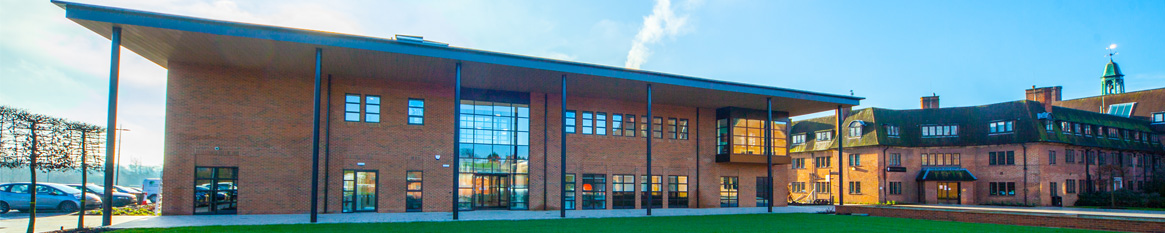 Liverpool Hope: in a Nutshell
Ecumenical Christian Foundation, open to those of all faiths and none:
 the only ecumenical University in Europe.

Roots in Catholic and Anglican teacher training colleges, founded in the mid nineteenth century:
combined as a “sign of hope” in 1980s. 

Currently has eight academic Schools and two Departments. From 2024/5 the Schools/Departments will be reorganised into four Faculties.
2
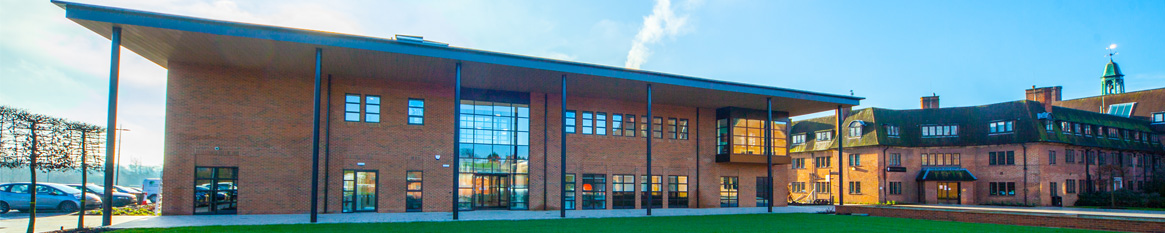 Liverpool Hope: in a Nutshell
Very focussed on unique mission and vision:
weekly “Foundation Hour”; 
aim to fulfil Newman’s concept of a “collegium”
an academic community of scholars providing a nurturing environment to stimulate and foster the scholarly advancement of all its students, working with and through them to create participants in learning (rather than recipients of learning) and to engender personalised learning (rather than mass teaching);
collaboration with institutions sharing comparable vision, 
some courses delivered at Holy Cross Catholic 6th form College in Bury
Newman University and Maryvale Institute prepare students for Liverpool Hope research degrees.
3
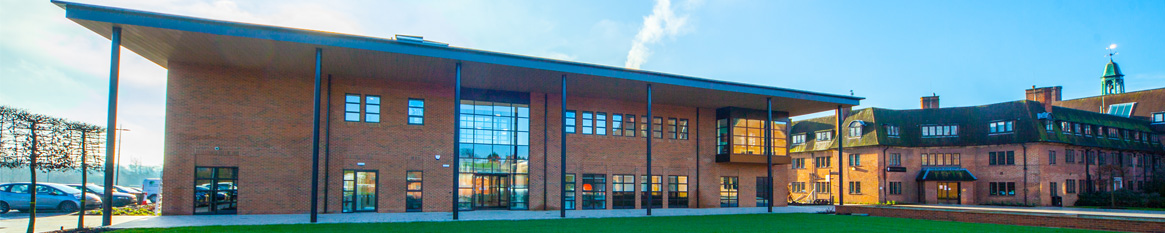 Liverpool Hope: in a Nutshell [d]
Based at 2 attractive campuses in Liverpool:
Hope Park;
Creative Campus [Creative and Performing Arts].

Deliberately remained small – 5200 FTE:
~4400 undergraduate;
~1350 taught postgrad [incl. graduate initial teacher training];
~140 postgraduate research;
4
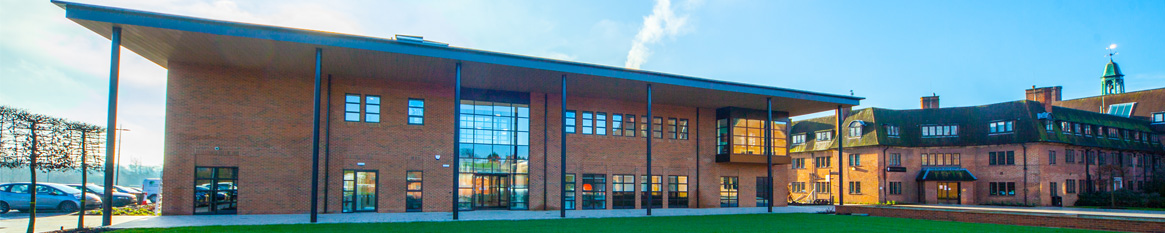 Our Courses:  in a Nutshell
Undergraduate:
53% single honours;
39% combined honours;
8% initial teacher education.
The proportion of Hope students selecting a combined honours route is significantly above the UCAS national average of 9%. 
Taught postgraduate:
48% Masters etc;
52% PGCE etc.
5
Distinctiveness
Hope has a distinctive cohort shape, with a significant majority of female students. 
The University is an inclusive and diverse community that consistently exceeds its benchmarks for recruiting students with a disability, or from areas of high deprivation and low participation. The interventions detailed in the Access and Participation Plan are designed to ensure the success of students in these groups at Hope.
6
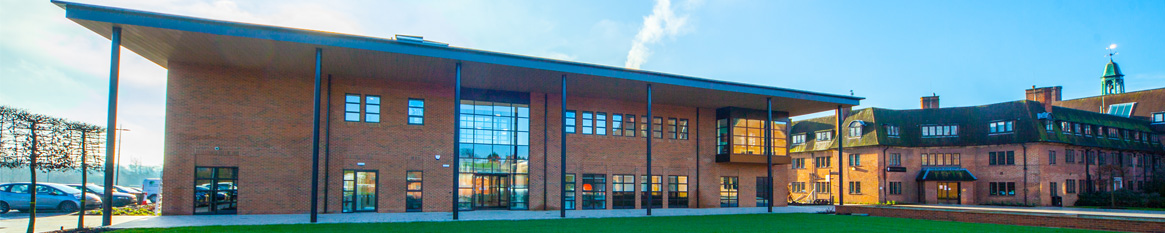 Our Courses:  undergraduate [a]
Not modular or semesterised:
aim to move beyond fragmentation of learning (often associated  with a modular curriculum structure) to having a rounded  formation of the graduate in the discipline;
all students in a discipline have, as a minimum, an underpinning common experience / pattern of provision, so relatively few options – usually none before Level 6;
each level of study explicitly builds on the previous one;
all courses “year-long”, enabling assessments to require students to synthesise across the year.
7
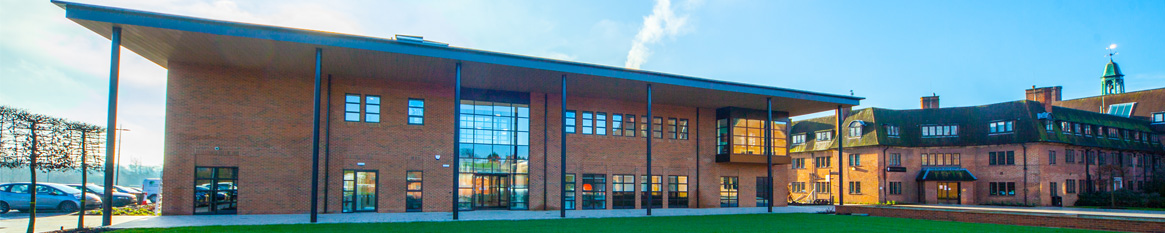 Our Courses:  undergraduate [b]
Standard curriculum structure [some variations exist – see next slide]:
Level 4 [“Certificate”  or “C”]
2 60-credit blocks [typically “Introduction to”….],
Single Honours: Two Core blocks;
Combined Honours: One Core block from each Subject.
Level 5 [“Intermediate”  or “I”]
2 60-credit blocks [typically “Explorations in”….,], as for 4[C],
Level 6 [“Honours”  or “H”]
2 45-credit blocks [typically “Advanced Studies in”….], as for 4[C],
1 30-credit research block made up of either: 
Single honours: Dissertation
Combined Honours: either 2 Research Projects or 
Integrated Dissertation combining both subjects.
8
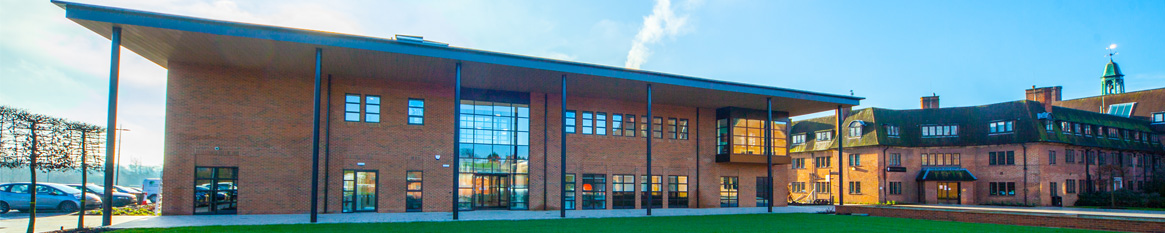 Our Courses:  undergraduate [c]
Some variations to the common structure:
120-credit blocks at 4[C] and 5[I], and 90-credit taught block plus a research block at 6[H]
BA Social Work ,
BA Primary Education ,
BA Creative and Performing Arts;
additional non-credit-bearing placements or professional practice
BA Social Work ,
BA Primary Education,
9
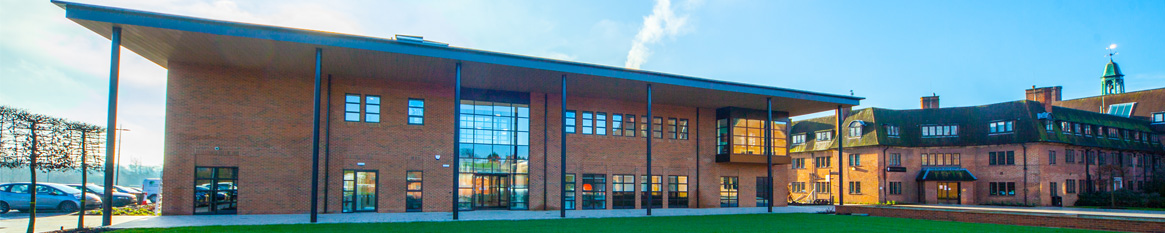 Our Courses:  undergraduate [d]
Common learning, teaching and assessment pattern [adapted as appropriate by each discipline].
Students typically experience, each week, for each block….
lectures [typically leading to end-of-year exams];
small group tutorials [with tutorial activities leading to assessed work];
seminars [leading to coursework assessments].
At Level 6 tutorials are often replaced by meetings with supervisors of Dissertations and Research Projects.
10
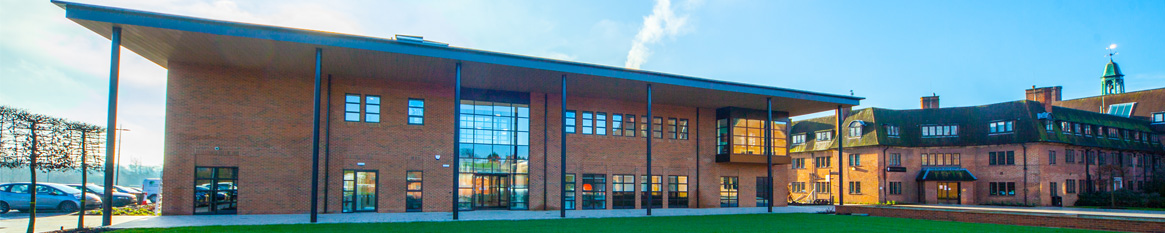 Our Courses:  undergraduate [e]
Incoming Study Abroad / Exchange
Students at Hope for the full year usually do standard academic blocks.
Students at Hope for part of the year do specially approved modules adapted from the blocks, with a special assessment pattern.
You may be asked to approve a module for such students.

Integrated Masters…
Students are usually admitted at Level 4[C].
And continue to study into Level 7[M]

Bachelors degree with Foundation Year
Students are admitted to Level 3 [F] and continue through to              Level 6[H].
11
Our Courses:  Masters degrees and constituent Certs and Dips [a]
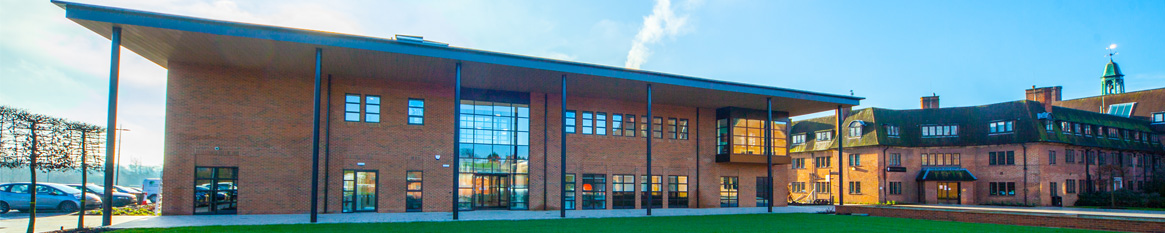 Standard credit structure:
180 credits Masters, 120 PGDip, 60 PG Cert,
A minimum of 150 credits must be at Level 7 [M], with up to 30 at Level 6

Masters degrees typically take 1 year full-time or 2 years 1 term part-time.
Some professional courses can take longer due to placements.
12
Our Courses:  Masters degrees and constituent Certs and Dips [b]
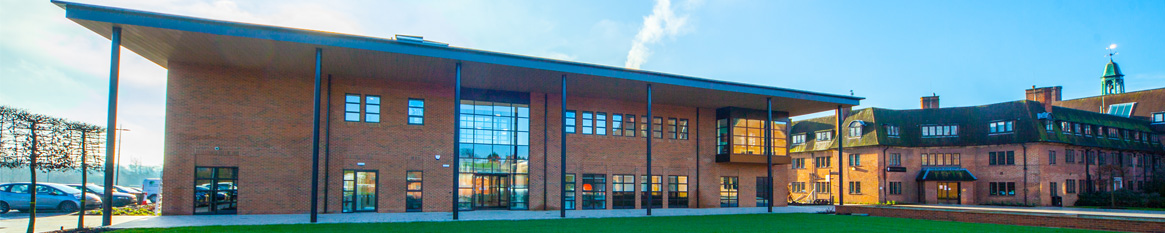 Modular structure but broad philosophy shared with  u/g:
each degree has a “core” [at least 60 credits] taken by all students and exclusive to that degree;
Level 7[M] research methods must be explicitly covered, and expectation that this is embedded in the curriculum, not taught in isolation;
each degree inducts students into the scholarly academic community and/or the relevant professional area, culminating in one or more substantial pieces of independent work [such as a dissertation];
each degree involves ever deepening knowledge, understanding and critical reflection, not merely the accumulation of further credits;
students can take a “double major masters”, comprising 60 credits in each of 2 subjects plus an integrated Dissertation.
13
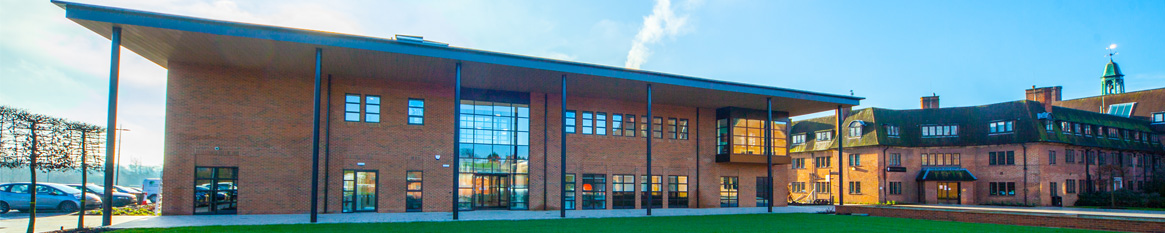 Our Courses:  PGCE etc
60 academic credits at Level 7[M] plus professional work
School Direct and SCITT arrangements mean that professional work is handled by a partner school. Only the academic elements are awarded by Hope for SCITT arrangements.
14
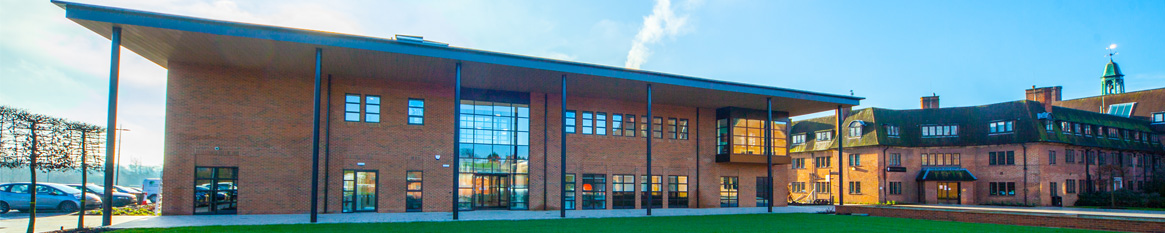 And finally
We hope you have found this presentation useful.
If you have any queries please email Dr Cathy Walsh walshc@hope.ac.uk [University Registrar].
15